Figure 1. The CarrotOmics homepage includes (A) a news and events banner. (B) a Quick Start menu to directly access ...
Database (Oxford), Volume 2022, , 2022, baac079, https://doi.org/10.1093/database/baac079
The content of this slide may be subject to copyright: please see the slide notes for details.
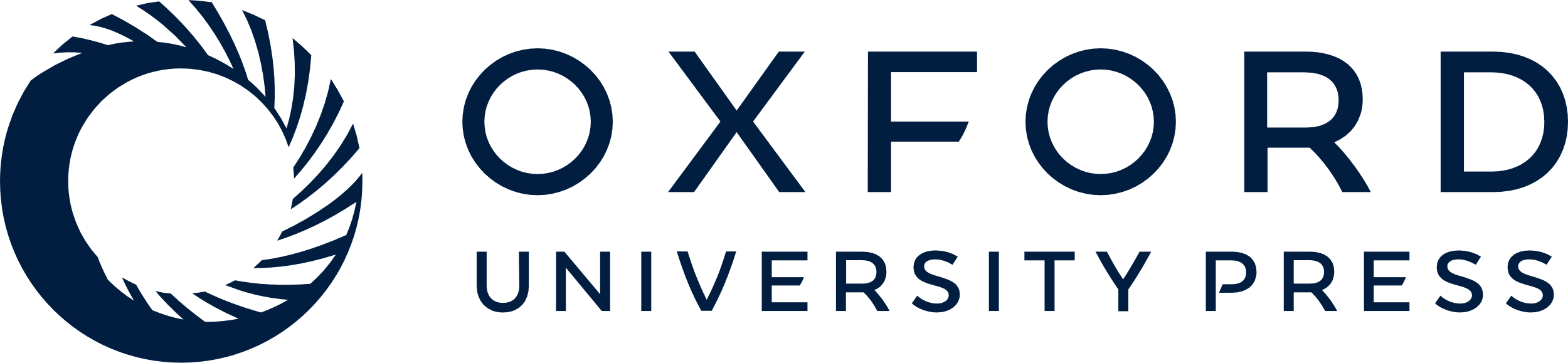 [Speaker Notes: Figure 1. The CarrotOmics homepage includes (A) a news and events banner. (B) a Quick Start menu to directly access tools or data. (C) Pull-down menus to access all parts of the database. (D) A ‘Help’ pull-down menu to access user manuals and tutorials.


Unless provided in the caption above, the following copyright applies to the content of this slide: Published by Oxford University Press 2022. This work is written by (a) US Government employee(s) and is in the public domain in the US.This work is written by (a) US Government employee(s) and is in the public domain in the US.]